宣教关怀
感谢天父，尼泊尔对外开放了。感谢祢带领陈阳宣教士顺利回到尼泊尔。我们祷告他在隔离期间与祢更亲近，重新得力，如鹰展翅上腾。我们祷告他教导神学生，就如使徒保罗教导提摩太，为尼泊尔教会训练好牧者。求祢为他开路，能够开拓新的宣教事工，接触更多尼泊尔人。天父啊！尼泊尔满天神佛，求祢帮助他们听见福音的时候，就能认识祢是独一真神，除祢以外，别无拯救。奉主基督名求，阿们。
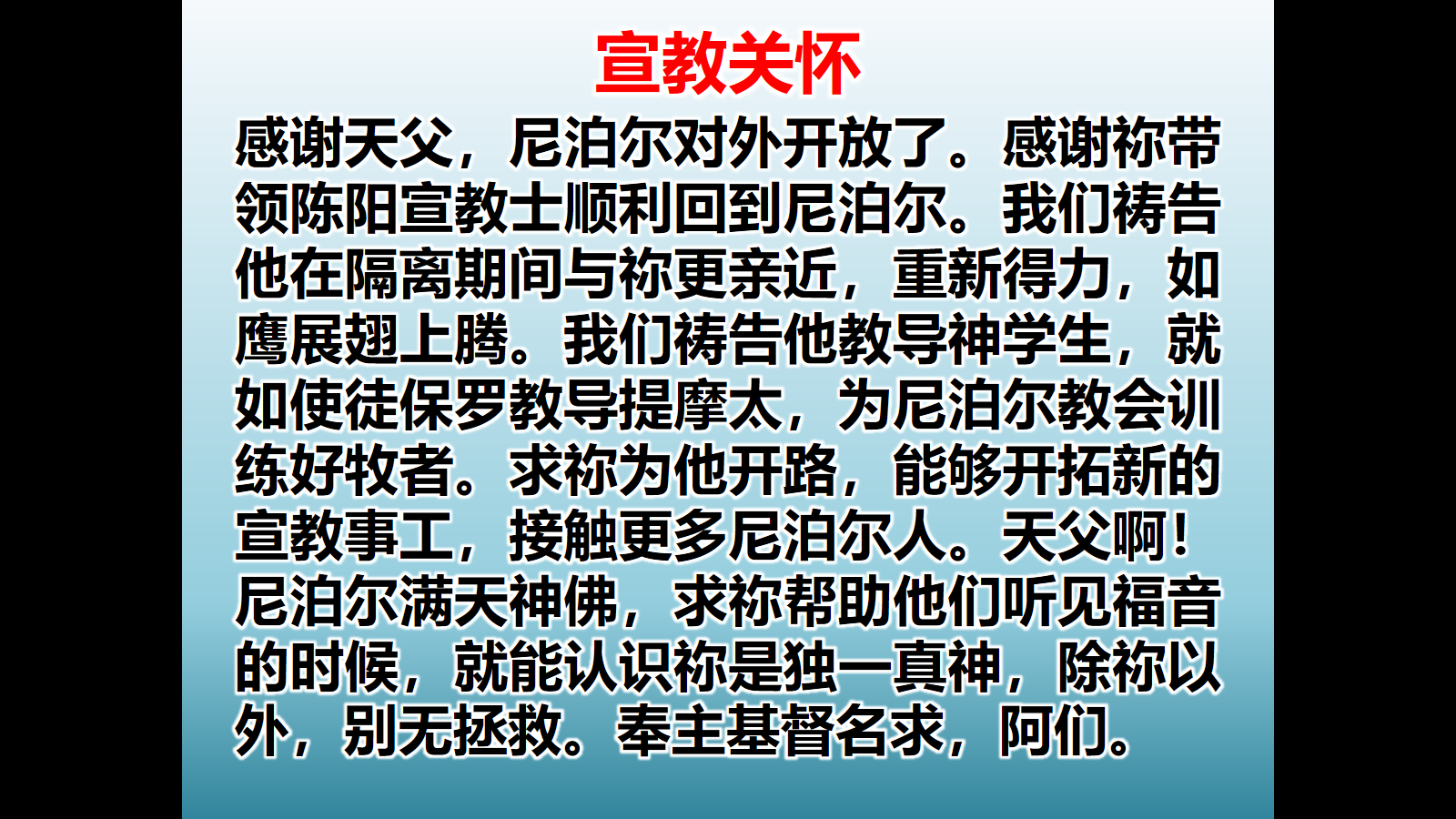